Otras de las técnicas documentales ampliamente utilizadas en el trabajo fueron las del fichaje bibliográfico, al recopilar información, sobre los antecedentes, planteamiento del problema, construcción del marco teórico y en todas las otras etapas por las que hubo de transitar la investigación.
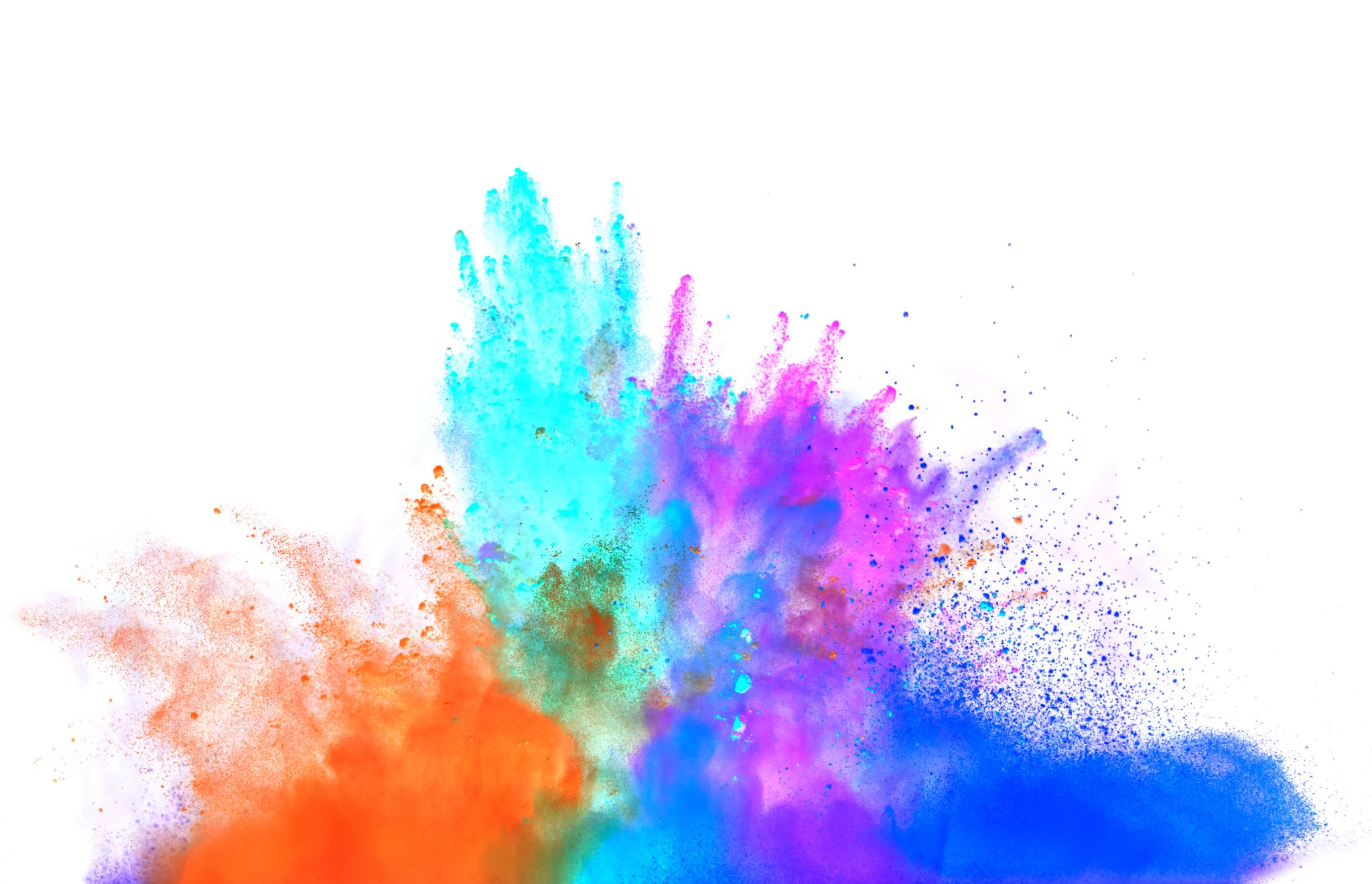 La técnica del fichaje documental para la recopilación del material según la normativa APA